Mon texte apparait avec une animation
Architecture
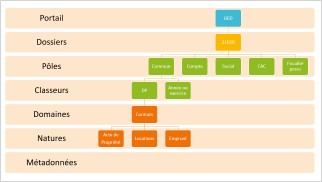 Puis il va y avoir un zoom
Dans la GED
Ma belle diapo d’exemple